ХИЩНЫЕ РАСТЕНИЯ
Презентацию приготовила
ПАВЛОВ  МАКСИМ
Ученик  2- « А» класса
МБОУ «СОШ» 24
Г. Владимира
Хищные растения
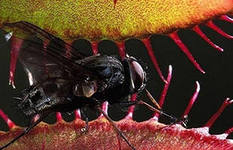 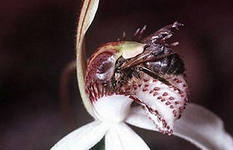 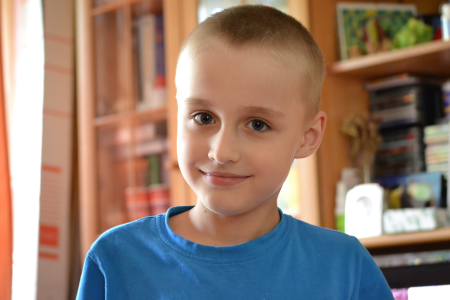 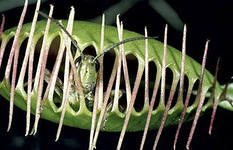 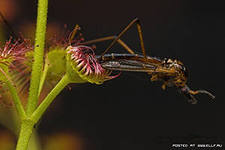 Растения – хищники – не такая уж редкость на планете,
их более ста видов. Но люди очень мало знают о них.
И кто знает, что могут дать людям их разгадки? Разве 
нельзя предположить, что люди со временем как-то 
Научатся управлять растениями и заставят их служить
 себе – охранять урожай, или бороться с докучливыми
 кровососами. Всё может быть! Надо только, чтоб 
растения эти уцелели! Давайте познакомимся с ними!
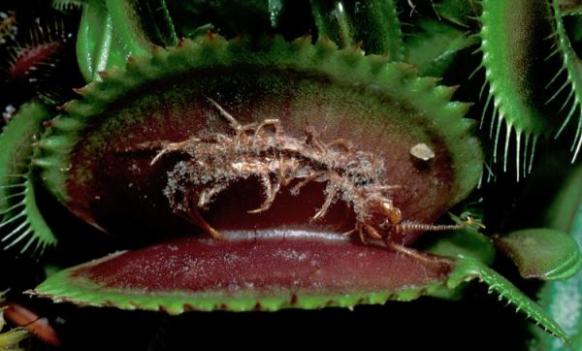 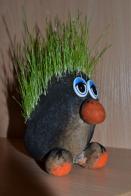 Это интересно
р о с я н к а
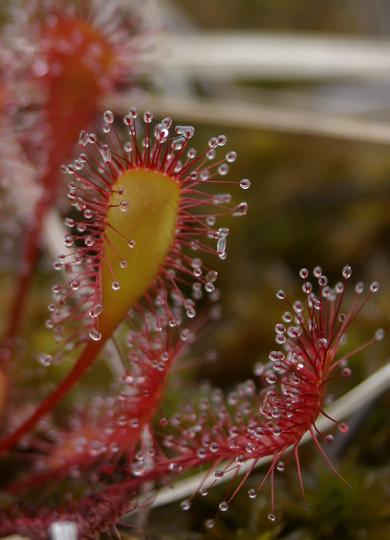 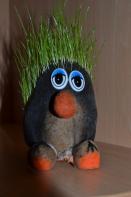 Ух ты!
Росянка – удивительный маленький  цветущий хищник.
Росянка – хищник вынужденный: корни у неё слабые,
да и почвы, на которых она растёт, бедны питательны-
ми веществами, нужными для жизни.
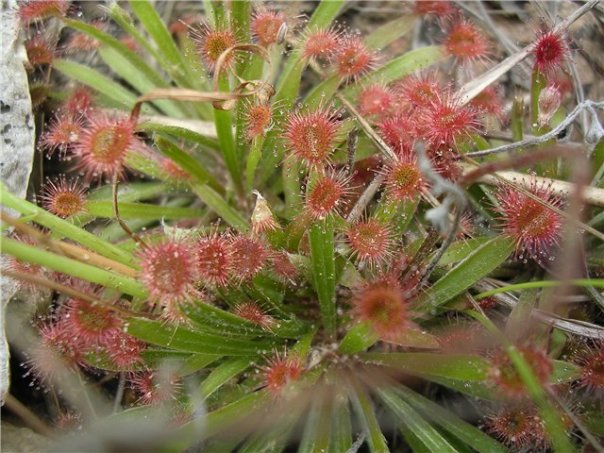 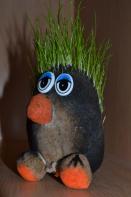 У этого растения на листках хорошо видны капельки
жидкости, похожие на росинки. Люди в древности и
назвали это растение – росянка.
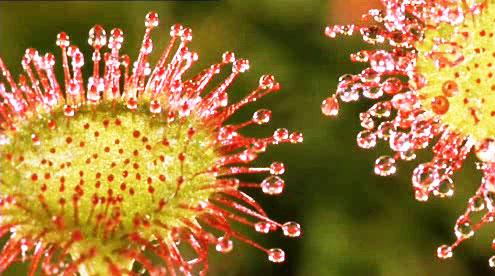 Но это не роса. Это особая клейкая  и  едкая жидкость.
Но насекомые не знают об этом и летят на неё. 
Убедившись, что капелька неподходящая, собираются
улететь. Но … не тут то было.
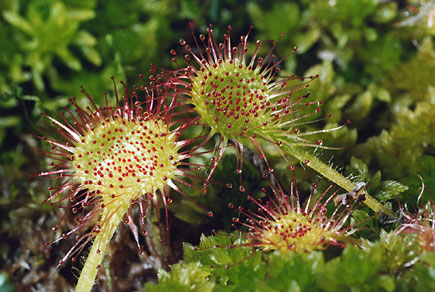 Волоски захватывают насекомое, измазывают его
жидкостью, лист скручивается и насекомое оказывается 
в ловушке. Растение переваривает пойманное животное.
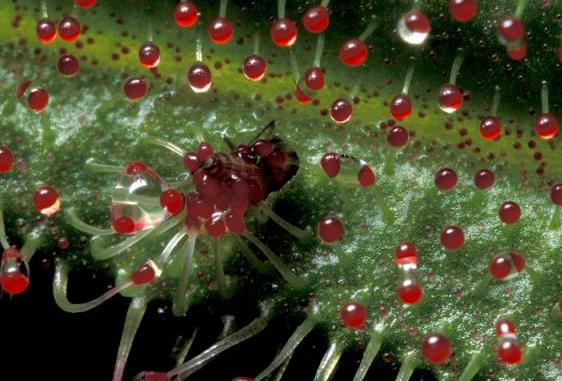 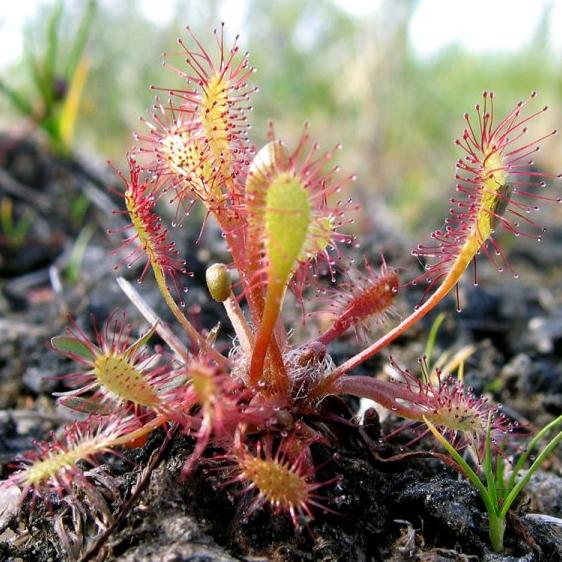 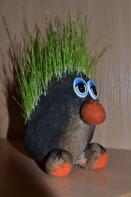 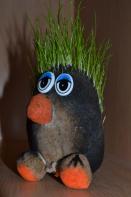 Росянка английская. Занесена в Красную Книгу.